No SQL Databases
Thomas Schwarz, SJ
Relational Model Shortcomings
Greater Scalability
High write throughput / very large datasets
Independence from few vendors — Move towards Open Source
Need for different query operations 
Restrictiveness of relational schemas
Data at Very Large Scale
Hush: HBase URL Shortener
Hand a URL to a Shortener service
Get a shorter URL back
E.g. to use in twitter messages
Shortener provides counter for each shortened URLs
"Vanity URL" that incorporate specific domain names
Need to maintain users
log in to create short URLs
track existing URLs
see reports for daily, weekly, or monthly usage
Data at Very Large Scale
Data is too large to store at a single server
Notice: 
Limited need for transactions
Importance of high throughput writes and reads
Data at Very Large Scale
Columnar Layout
A relational database strategy often adopted in No-SQL databases
Instead of storing data in tuples
Store by attribute
Data at Very Large Scale
For large HUSH:
Can use a relational database
Use normalization and obtain a scheme
Data at Very Large Scale
Principles of Denormalization, Duplication, Intelligent Keys 
Denormalize by duplicating data in more than one table
Avoids aggregation at read time
Prematerialize required views
Data at Very Large Scale
Example: HBase URL Shortener (Hush)
user(id, username, credentials, rules, first_name, last_name, email) with unique username constraint
url(id, url, refShortID, title, description, content)
shorturl(id, userID, urlID, shortID, refShortID, description) with unique shortID and F.K. userID and urlID
click(id, datestamp, shortID, category, dimension, counter) with F.K. shortID
Data at Very Large Scale
Purpose: maps long URLs to short URLs
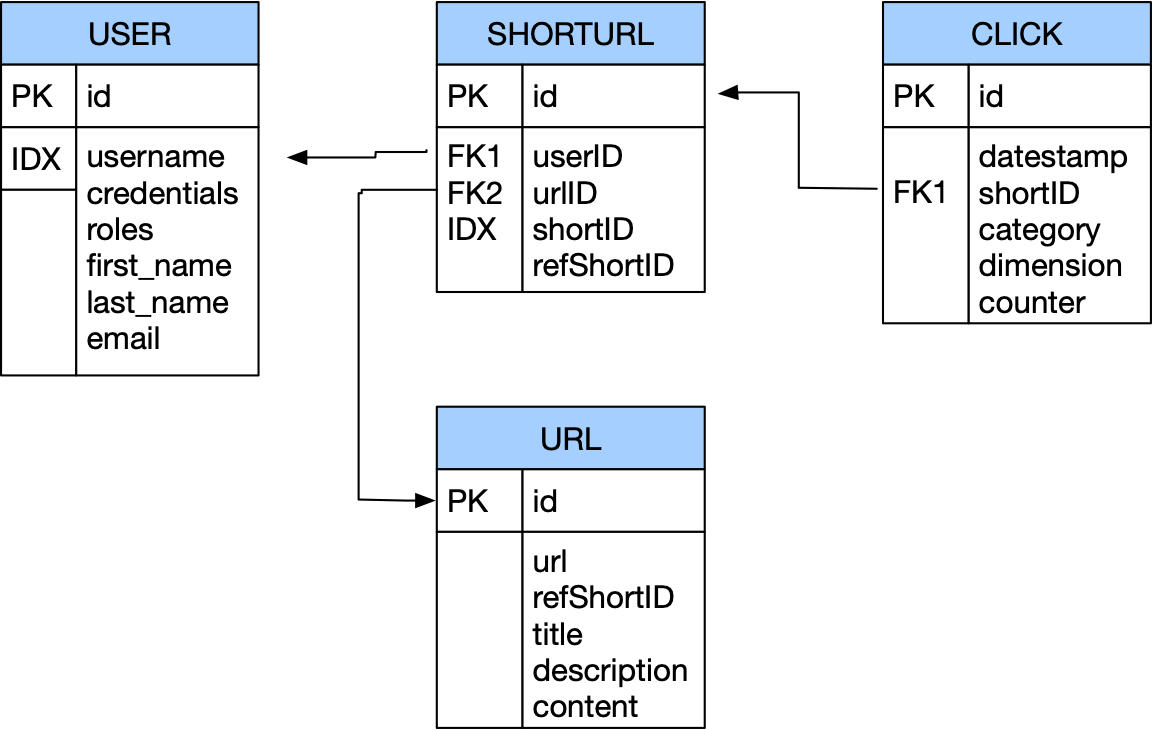 Data at Very Large Scale
Short URL can be given to others
This is translated to the full URL
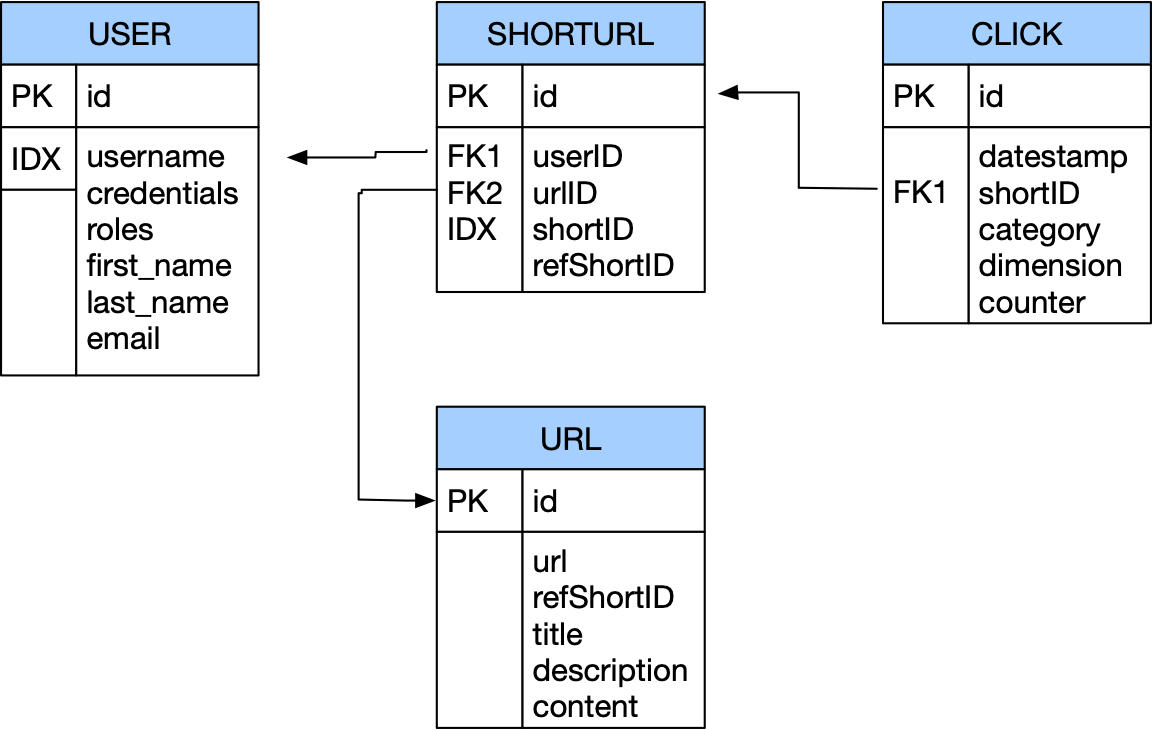 Data at Very Large Scale
Each click is tracked, which aggregates to weekly usage numbers
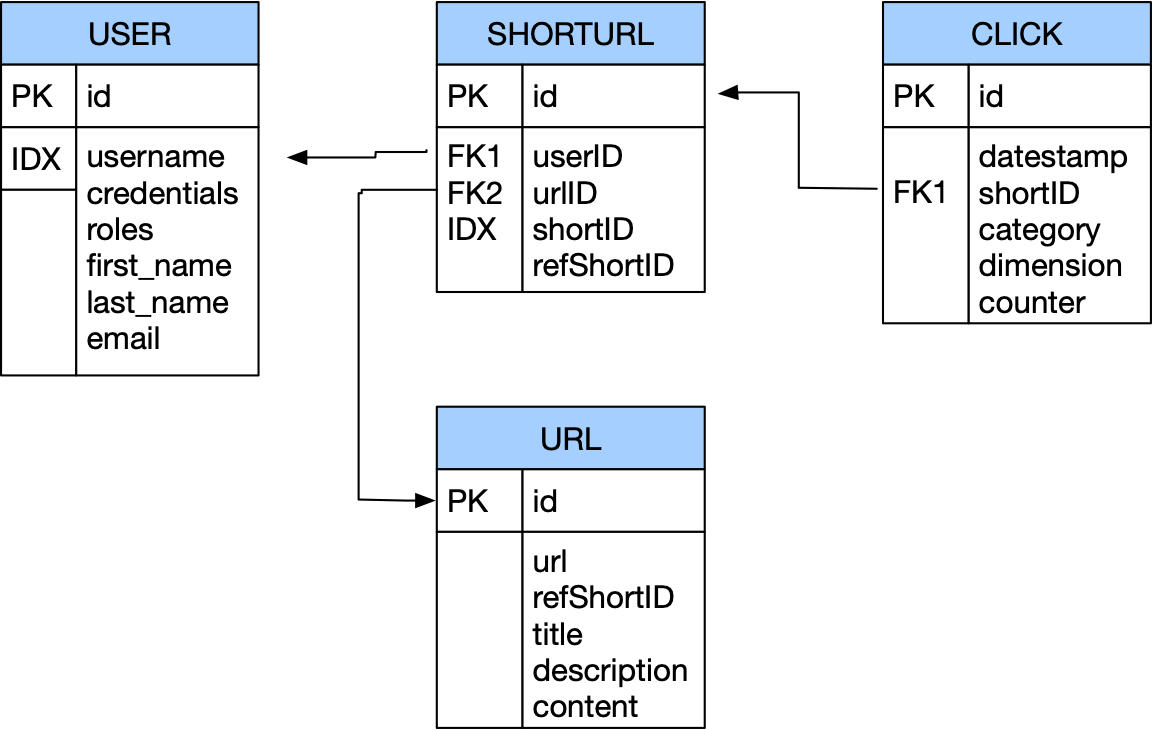 Data at Very Large Scale
All these operations require joins
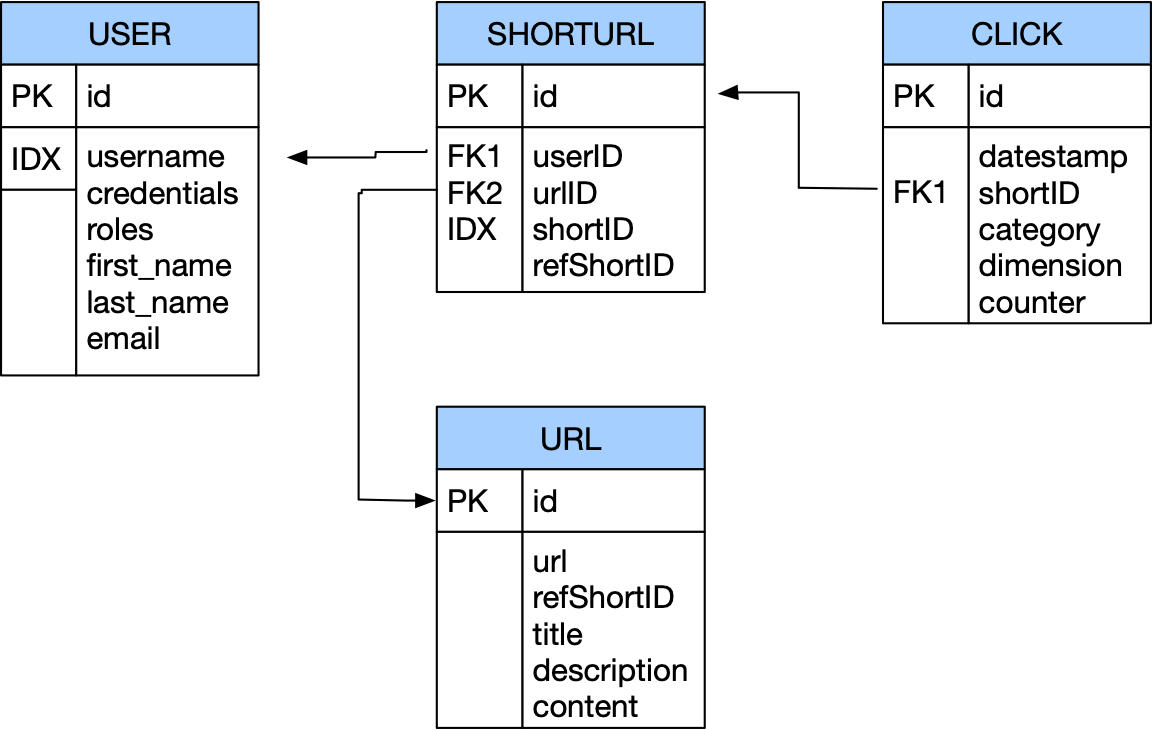 Data at Very Large Scale
Bandwidth problem
Especially for joins
Need to store data in joins together, not look them up separately
But can relax on the consistency model:
No need to serialize short URL creation or URL translations or have atomic updates
Might be able to relax integrity constraints
Statistics need to be approximately correct
Data at Very Large Scale
Denormalization:
Key idea: Store data together that is likely to be joined
Means: 
massive duplication of data
relaxed consistency needed
but faster reads / writes
Data at Very Large Scale
Wide column stores
names and format of columns can vary from row to row
Google's BigTable
Data at Very Large Scale
Document databases 
MongoDB, XML databases
see below
Data at Very Large Scale
Key-value database
Every record is a key-value pair
A large set of tools predating no-sql databases in general
Data at Very Large Scale
Graph databases
Navigational database successor:
information about data interconnectivity or topology as important as data itself
See below for an example
Alternatives to Relational Schemes: XML
Data is often structured hierarchically
Invoice = {
  date : "2008-05-24"
  invoiceNumber : 421

  InvoiceItems : {
    Item : {
      description : "Wool Paddock Shet Ret Double Bound Yellow 4'0"
      quantity : 1
      unitPrice : 105.00
    }
    Item : {
      description : "Wool Race Roller and Breastplate Red Double"
      quantity : 1
      unitPrice : 75.00
    }
    Item : {
      description : "Paddock Jacket Red Size Medium Inc Embroidery"
      quantity : 2
      unitPrice : 67.50
    }
  }
}
Alternatives to Relational Schemes: XML
As an XML document
<invoice>

 <number>421</number>
 <date>2008-05-24</date>
 <items>
  <item>
   <description>Wool Paddock Shet Ret Double Bound Yellow 4'0"</description>
   <quantity>1</quantity>
   <unitPrice>105.00</unitPrice>
  </item>
  <item>
   <description>Wool Race Roller and Breastplate Red Double</description>
   <quantity>1</quantity>
   <unitPrice>75.00</unitPrice>
  </item>
  <item>
   <description>Paddock Jacket Red Size Medium Inc Embroidery</description>
   <quantity>2</quantity>
   <unitPrice>67.50</unitPrice>
  </item>
 </items>
</invoice>
Alternatives to Relational Schemes: XML
Advantage of XML
Faster to scan all data
No joins
Disadvantages of XML
Each record contains the full or an abbreviated scheme
Each query needs to select from big chunks of data
Alternatives to Relational Schemes: JSON
JSON — JavaScript Object Notation
Human-readable
Organized as key-value pairs
Alternatives to Relational Schemes: JSON
{
  "firstName": "John",
  "lastName": "Smith",
  "isAlive": true,
  "age": 27,
  "address": {
    "streetAddress": "21 2nd Street",
    "city": "New York",
    "state": "NY",
    "postalCode": "10021-3100"
  },
  "phoneNumbers": [
    {
      "type": "home",
      "number": "212 555-1234"
    },
    {
      "type": "office",
      "number": "646 555-4567"
    },
    {
      "type": "mobile",
      "number": "123 456-7890"
    }
  ],
  "children": [],
  "spouse": null
}
JSON record example
Alternatives to Relational Schemes: JSON
JSON can use a schema (type definition)
JSON was first used for data transmission as a data serialization format
Alternatives to Relational Schemes: JSON
Many-to-One and Many-to-Many Relationships
Modeled by the same value for the same key
Problem:  Need to standardize / internationalize these values
Using id-s instead of plain text to avoid problems
Table of id-s reintroduce a relational scheme through a backdoor
Alternatives to Relational Schemes: JSON
Resumé
Users present people
People have jobs, education, and recommenders
But they share jobs, companies, degrees, schools, recommenders
Should they stay text strings or become entities?
Latter allows to add information to all resumés
If recommenders get a photo, then all resumés should be updated with this photo, so better to make recommenders entities
Alternatives to Relational Schemes: JSON
Data has a tendency to become less-join free
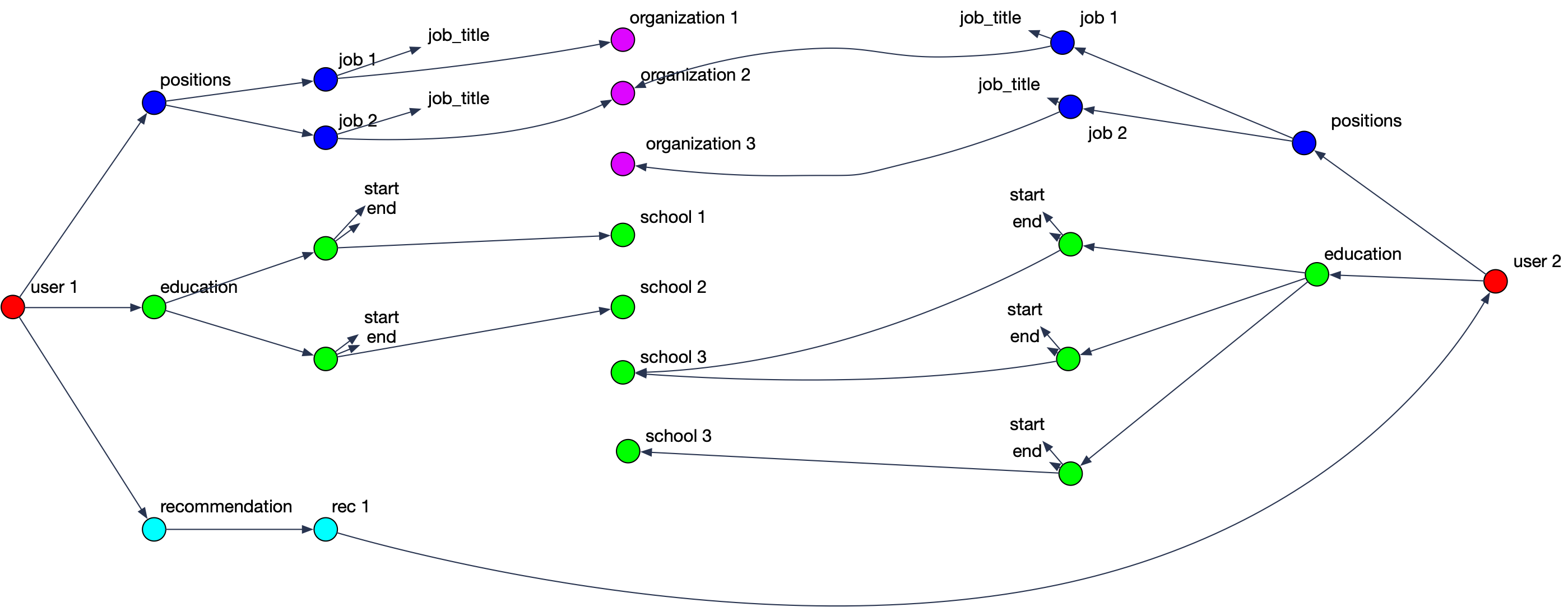 Document Databases
Records are documents
Encode in 
XML
YAML
JSON
BSON (Mongo DB)
CRUD operations: create, read, update, delete
Document Databases
Enforcing schema
Most document databases do not enforce schema
—> “Schemaless”
In reality: “Schema on Read”
RDBMS would then use “Schema on Write”
Allows schema updates in simple form
Document Databases
Schema on Read:
Advantages: 
Data might come from external sources
Disadvantages:
No data checking
Document Databases
Document database support
Most commercial database systems now support XML databases
Query Languages
Documents lend themselves to object-oriented querying
Imperative code
SQL is declarative:
Programmer explains a solution
System figures out the best way to find the solution
Use declarative query languages for document databases
Query Languages
Map-Reduce (neither declarative nor imperative):
Consists of only two pieces of code
Mapping:  Selecting from Documents
Reducing: Take selection elements and operate on them
Alternatives to Relational Schemes: Graph Models
Graphs consists of vertices and edges
Example:
Social graphs: vertices are people and edges are relationships such “knows”
Web graph: vertices are pages and edges are links
Road networks: vertices are places and edges are connections
Alternatives to Relational Schemes: Graph Models
Relational Database hides semantic relationships
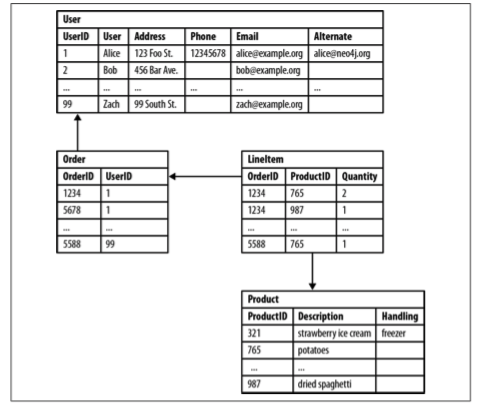 Alternatives to Relational Schemes: Graph Models
Document model hides semantic relationships
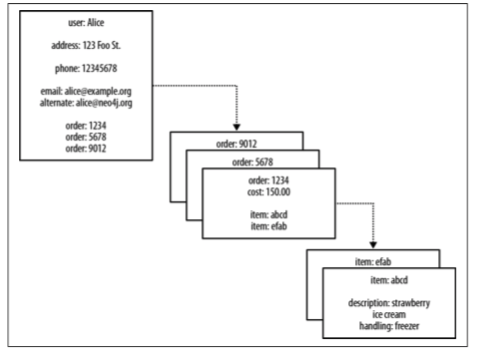 Alternatives to Relational Schemes: Graph Models
Some property values are really references to foreign aggregates
Aggregate’s identifier is a foreign key
Relationships between them are not explicitly accessible
Joining aggregates becomes expensive
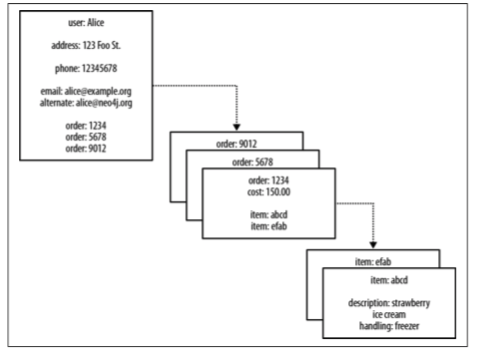 Alternatives to Relational Schemes: Graph Models
Relational Database
Some queries are simple:
SELECT p1.PersonFROM Person p1 JOIN PersonFriend 
ON PersonFriend.FriendID = p1.ID JOIN Person p2 
ON PersonFriend.PersonID = p2.ID WHERE p2.Person = 'Bob'
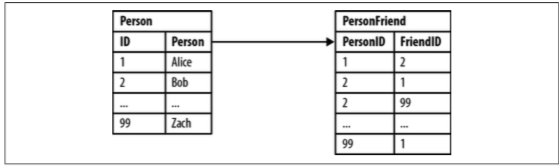 Alternatives to Relational Schemes: Graph Models
Relational Database
Some queries others are more involved: Friends of Bob
SELECT p1.PersonFROM Person p1 JOIN PersonFriend 
   ON PersonFriend.PersonID = p1.ID JOIN Person p2 
   ON PersonFriend.FriendID = p2.ID 
WHERE p2.Person = 'Bob'
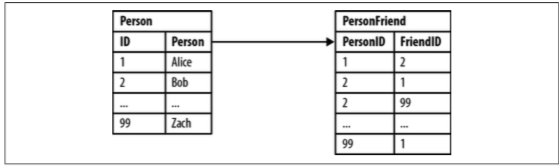 Alternatives to Relational Schemes: Graph Models
Relational Database
Some queries others are difficult: Alice’s friends of friends
SELECT p1.Person AS PERSON, p2.Person AS FRIEND_OF_FRIEND FROM PersonFriend pf1 JOIN Person p1 
ON pf1.PersonID = p1.ID JOIN PersonFriend pf2 
ON pf2.PersonID = pf1.FriendID JOIN Person p2 
ON pf2.FriendID = p2.IDWHERE p1.Person = 'Alice' AND pf2.FriendID <> p1.ID
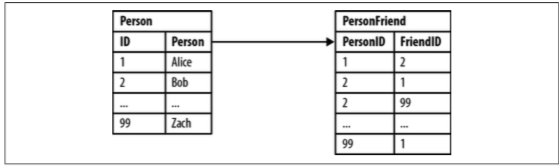 Alternatives to Relational Schemes: Graph Models
Property graph model by Neon
Each vertex consists of
A unique identifier
A set of outgoing edges
A set of incoming edges
A collection of properties — key-value pairs
Each edge consists of 
A unique identifier
The tail vertex
The head vertex
A label to describe the relationship
A collection of properties — key-value pairs
Alternatives to Relational Schemes: Graph Models
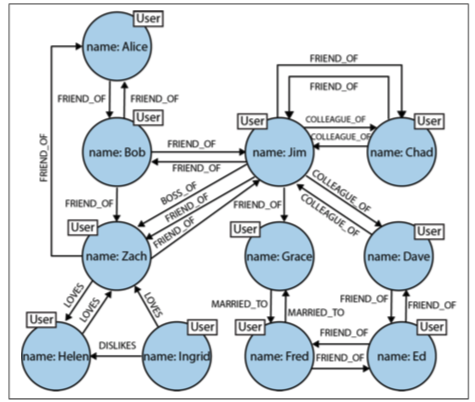 Alternatives to Relational Schemes: Graph Models
Order history as a property graph
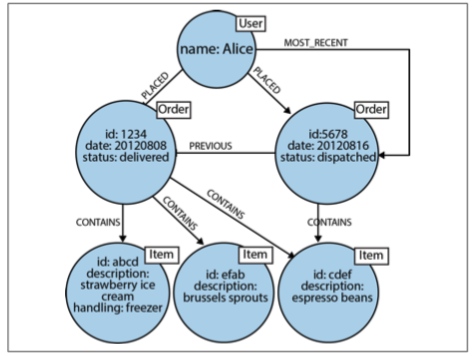 Alternatives to Relational Schemes: Graph Models
Processing queries in Neo4j
Use Cypher (from “The matrix”)
Can describe a path
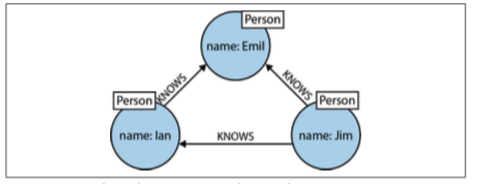 (emil)<-[:KNOWS]-(jim)-[:KNOWS]->(ian)-[:KNOWS]->(emil)
Alternatives to Relational Schemes: Graph Models
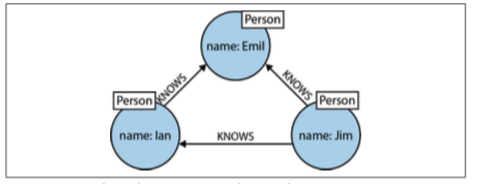 (emil:Person {name:'Emil'})
      <-[:KNOWS]-(jim:Person {name:'Jim'})
      -[:KNOWS]->(ian:Person {name:'Ian'})
      -[:KNOWS]->(emil)
Alternatives to Relational Schemes: Graph Models
Finding the mutual friends of Jim:
MATCH (a:Person {name:'Jim'})-[:KNOWS]->(b)-[:KNOWS]->(c), (a)-[:KNOWS]->(c) 
RETURN b, c
Alternatives to Relational Schemes: Graph Models
Triple Stores

Information is stored as (subject, predicate, object)
Subjects correspond to vertices
Objects are
A value in a primitive data type — ( jim : age : 64)
Another vertex — (jim : friend_of : thomas)
Alternatives to Relational Schemes: Graph Models
@prefix : </example>
_:lucy    a            :Person
_:lucy    :name        “Lucy”
_:lucy    :born_in     _:idaho
_:idaho   a            :Location
_:idaho   :name        “Idaho”
_:idaho   :type        “State”
_:idaho   :within      _:usa
Alternatives to Relational Schemes: Graph Models
Triple stores are the language of the semantic web
Semantic web:
Machine readable description of type of links
e.g. image, text, …
Creates web of data — a database of everything
Stored in Resource Description Framework (RDF)
SPARQL — query language for triple stores